Tiedonhallinnan yhteistyö ja informaatio-ohjausTP4 kokous 24.1.2020
Sisältö
Avaus ja edellisen kokouksen pöytäkirja
Alustus
Työryhmän tavoitteet ja muodostuva kokonaisuus
Asetettavat yhteistyörakenteet
Yhteistyöverkostot
Keskustelu
Alustusten pohjalta
Informaation tuottaminen
Kevään työsuunnitelma
2
2. Alustukset
A. Tavoitteet ja kokonaisuus
Tiedonhallinnan yhteistyön järjestäminen (7 §)
VM:n tehtävänä huolehtia, että julkisen hallinnon tiedonhallintaa sekä tietoja viestintäteknisten palvelujen tuottamista koskevan yhteistyön koordinointia varten on järjestetty valtion virastoissa ja laitoksissa toimivien viranomaisten sekä kuntien viranomaisten yhteistyötavat ja –menettelyt
Yhteistyön tarkoituksena on:
Edistää tiedonhallintalain tarkoitusten toteuttamista 
Julkisen hallinnon toimintatapojen ja palvelujen tuotantotapojen kehittämistä tietovarantoja sekä tieto- ja viestintätekniikkaa hyödyntämällä
Yhteistyössä seurataan julkisen hallinnon tiedonhallinnan ja tieto- ja viestintäteknisten palvelujen kehittymistä, muutoksia ja vaikutuksia
5
Tiedonhallinnan yhteistyön järjestäminen
Toimintaa on jatkossa tarkoitus kehittää enemmän toiminnan kehittämistä strategisesti ja ennakollisesti ohjaavaksi
Säännöksessä ei sidottaisi sitä, miten yhteistyö järjestetään eikä myöskään sitä, voiko yhteistyöhön osallistua myös muita tahoja kuin säännöksessä nimenomaan mainitut viranomaiset, kuten Kansaneläkelaitos. 
Käytännössä toimintaa voidaan järjestää nykyisellä tavalla neuvottelukunnan tai muiden yhteistyöelimien avulla
säännös mahdollistaa vastaavan julkisen hallinnon tietohallinnon ohjaamista neuvoa-antavan neuvottelukunnan, työryhmän tai vastaavan yhteistyöelimen asettamisen
Edelleen tarkoituksenmukaista, että valtion viranomaisten ja kuntien viranomaisten sekä muiden julkisoikeudellisten yhteisöjen, kuten Kelan välinen yhteistyö on järjestetty VM:n yhteyteen
Säännös mahdollistaa sen, että yhteistyöelimiä on useampia siten kuin asiakokonaisuuksien kannalta kulloinkin on tarpeellista
6
Tiedonhallintalautakunta aloittaa 1.1.2020
Tiedonhallintalain nojalla valtiovarainministeriön yhteyteen perustettava itsenäinen viranomainen
Tehtävänä arvioida valtion virastojen ja laitosten sekä kuntien ja kuntayhtymien TihL säännösten toteuttamista ja noudattamista:
Tehtävänä myös edistää tiedonhallintalaissa säädettyjen tiedonhallinnan ja tietoturvallisuuden menettelytapoja ja tiedonhallintalain vaatimusten toteuttamista
Osana tiedonhallintalautakunnan perustamistoimia valmistellaan työryhmätyöskentelyssä tiedonhallintalaissa säädettyjen tiedonhallinnan ja tietoturvallisuuden menettelytapojen ja vaatimusten toteuttamista edistäviä suosituksia
7
Julkisen hallinnon tiedonhallinnan yhteistyön ja informaatio-ohjauksen valmisteluryhmän tehtävät
Informaatio-ohjaus
Analysoida olemassa olevat tiedonhallinnan, tietohallinnon ja tietoturvallisuuden ohjausinformaatiota tuottavat järjestelyt ja tehtävät sekä näiden väliset suhteet
Valmistella ohjausinformaation jäsennys (linjaukset, periaatteet, suositukset tms.)
Laatia ehdotus tiedonhallinnan ohjauksessa tarvittavan informaation tuotantoprosessista ja hallintarakenteesta (tiedonhallintalautakunta, linjaukset ym.)
Valmistella suunnitelma ehdotetun tuotantoprosessin ja hallintarakenteen käyttöönotosta
Laatia kesällä 2019 annettavan hallitusohjelman pohjalta ehdotus seuraavan neljän vuoden aikana toteuttavan informaation painopistealueista
Käsitellä valmisteilla olevat JHS-suositusten hankesuunnitelmat ja suositusluonnokset
Tiedonhallinnan yhteistyö
Analysoida tiedonhallinnan, tietohallinnon ja tietoturvallisuuden olemassa olevat yhteistyön rakenteet ja tehtävät, yhteistyöhön osallistuvat tahot sekä rakenteiden väliset suhteet 
Laatia ehdotus toimintamalliksi ja rakenteeksi, jolla järjestetään tiedonhallintalain 7 §:ssä tarkoitettu yhteistyö  
Valmistella suunnitelman ehdotetun toimintamallin käyttöönotosta
8
Tiedonhallinnan ja palvelujen ohjauksen yhteistyön kokonaisuus
Elinkaari
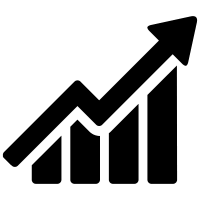 Suunnittelu
Kehittäminen
Palvelutuotanto
Palvelut
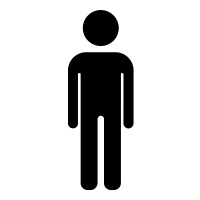 Hyöty
Tehtävästä
vastaava
viranomainen
Suunnittelun ohjaus
Kehittämisen 
ohjaus
Palvelutuotannon
 ohjaus
Palvelujen ohjaus
P4 kevään valmistelukohde
Verkostot
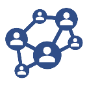 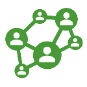 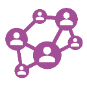 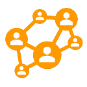 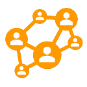 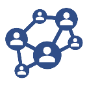 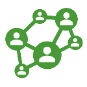 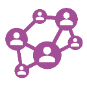 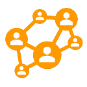 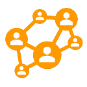 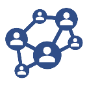 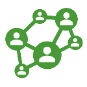 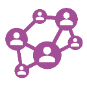 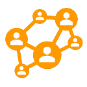 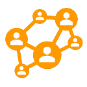 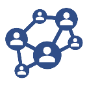 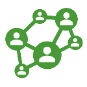 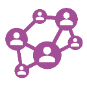 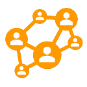 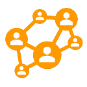 Palvelutuotannon ohjauksen yhteistyö
Kehittämisen ohjauksen yhteistyö
Asetettavat
ryhmät
Tietoturvallisuuden ja varautumisen yhteistyö
Arkkitehtuuriyhteistyö
Tiedonhallinnan ja palvelujen tuottamisen yhteistyö
9
B. Asetettavat ryhmät
Yhteistyön tavoitteet
Edistää tiedonhallintalain tarkoitusten toteuttamista sekä julkisen hallinnon toimintatapojen ja palvelujen tuotantotapojen kehittämistä tietovarantoja sekä tieto- ja viestintätekniikkaa hyödyntämällä (TiHL)
Työryhmässä muodostettuja vaatimuksia (syksyn kokoukset):
Yhteistyön tulee olla läpinäkyvää myös osallistujien ulkopuolelle
Yhteistyön tulee tukea viranomaisten omaa toimintaa
Eri yhteistyörakenteiden vuorovaikutus tulisi varmistaa
Ryhmässä on varmistettava erityisesti yhteentoimivuus ja palveluohjaus
Kaikkeen ei pidä perustaa asetettuja ryhmiä, vaan yhteistyön pitää antaa organisoitua tarpeen kautta (verkostot, ekosysteemit)
11
Yhteistyöryhmien tehtävät
Tiedonhallinnan ja 
palvelujen tuottamisen yhteistyö
Palvelutuotannon ohjauksen 
yhteistyö
Arkkitehtuuriyhteistyö
Digitaalisen turvallisuuden 
yhteistyö
Kehittämisen ohjauksen 
yhteistyö
Ylläpitää kokonaiskuvaan julkisen hallinnon yhteisistä ICT-palveluista ja näihin kohdistuvista kehittämissuunnitelmista
Muodostaa ja kehittää palvelutuotannon rooleja, järjestämistapoja ja kehittämistä ohjaavia linjauksia ja hyviä käytäntöjä
Käsittelee valmisteluvaiheessa julkisen hallinnon digitaalisiin palveluihin ja tietohallintoon vaikuttavia kehittämissuunnitelmia ja lainsäädäntöhankkeita ja arvioi niiden vaikutusta salkkuihin

 tehtävät suunnitellaan tarkemmin Patu2025 ehdotuksessa
Käsittelee valmisteluvaiheessa julkisen hallinnon digitaalisiin palveluihin ja tietohallintoon vaikuttavia lainsäädäntöhankkeita ja hallituksen esityksiä
Käsittelee julkisen hallinnon digitaalisiin palveluihin ja tietohallintoon vaikuttavia kehittämissuunnitelmia ja hankkeita
Seuraa julkisen hallinnon ICT-toiminnan edistymistä ja kustannuskehitystä sekä vaikuttavuutta 
Hyväksyy arkkitehtuuri-, tietoturvallisuus- ja kehittämisen ja palvelutuotannon yhteistyön toimintasuunnitelmat linjausten ja hyvien käytäntöjen tuottamisesta ja arvioi suunnitelmien toteutumisen
Ylläpitää kokonaiskuvaa julkisen hallinnon organisaatioiden, palvelujen, toiminnan, tietojen ja tietovarantojen sekä tietojärjestelmien muodostamasta kokonaisuudesta
Ylläpitää julkisen hallinnon tiedonhallintakarttaa
Muodostaa ja ylläpitää julkisen hallinnon yhteentoimivuutta edistäviä linjauksia ja hyviä käytäntöjä
Käsittelee valmisteluvaiheessa julkisen hallinnon digitaalisiin palveluihin ja tietohallintoon vaikuttavia kehittämissuunnitelmia ja lainsäädäntöhankkeita ja arvioi niiden vaikutusta arkkitehtuuriin
Koordinoi julkisen hallinnon digitaalisen turvallisuuden strategista riskiarviota
Luo ja koordinoi toiminnan ja osaamisen kehittämisen kattavan kansallisen strategisen tason digitaalisen turvallisuuden yhteistoimintamallin
Arvioi julkisen hallinnon digitaalisen turvallisuuden tilannetta 
Arvioi, ohjaa, koordinoi ja valvoo keskeisiä kehitettäviä digitaalisen turvallisuuden palveluja 
Valvoo digitaalisen turvallisuuden toimeenpanosuunnitelman ja kuntien digitaalisen turvallisuuden tiekartan toteutumista
+ mahdollinen DVV:n kautta muodostuvan yhteistyön tehtävät
Ylläpitää kokonaiskuvaa valtion kehittämissalkusta sekä kuntien ja muiden julkisoikeudellisten yhteisöjen keskeisistä kehittämishankkeista
Muodostaa ja ylläpitää kehittämistä ohjaavia linjauksia ja hyviä käytäntöjä
Käsittelee valmisteluvaiheessa valtionhallintoon hallinnon digitaalisiin palveluihin ja tietohallintoon vaikuttavia kehittämissuunnitelmia ja lainsäädäntöhankkeita ja arvioi niiden vaikutusta salkkuihin
Arvioi valtionhallinnon kehittämistyöllä aikaan saatavaa kustannuskehitystä ja vaikuttavuutta
SIHTEERISTÖ
Seuraa toimintaympäristöä työryhmien tehtäväalalta
Valmistelee työryhmissä käsiteltävät asiat (yhteistyössä verkostojen koordinaatioryhmä kanssa)

Valmistelee työryhmien kokoukset ja pitää kokouksista kirjaa
Seuraa työryhmien toimenpiteiden vaikutuksia 
Kehittää yhteistyörakenteiden toimintaa asetettujen tavoitteiden mukaisesti
12
Asetettujen ryhmien tehtävänä yhteisten tavoitteiden muodostaminen ja toimenpiteiden tunnistaminen
Tiedonhallinnan ja 
palvelujen tuottamisen yhteistyö
Palvelutuotannon ohjauksen 
yhteistyö
Arkkitehtuuriyhteistyö
Digitaalinen turvallisuus
Kehittämisen ohjauksen 
yhteistyö
Ylläpitää kokonaiskuvaan julkisen hallinnon yhteisistä ICT-palveluista ja näihin kohdistuvista kehittämissuunnitelmista
Muodostaa ja kehittää palvelutuotannon rooleja, järjestämistapoja ja kehittämistä ohjaavia linjauksia ja hyviä käytäntöjä
Käsittelee valmisteluvaiheessa julkisen hallinnon digitaalisiin palveluihin ja tietohallintoon vaikuttavia kehittämissuunnitelmia ja lainsäädäntöhankkeita ja arvioi niiden vaikutusta salkkuihin

 tehtävät suunnitellaan tarkemmin Patu2025 ehdotuksessa
Ylläpitää yhteistä tavoitetilaan julkisen hallinnon tiedonhallinnan järjestämisestä ja palvelujen tuotannosta 
Käsittelee valmisteluvaiheessa julkisen hallinnon digitaalisiin palveluihin ja tietohallintoon vaikuttavia lainsäädäntöhankkeita ja hallituksen esityksiä
Käsittelee julkisen hallinnon digitaalisiin palveluihin ja tietohallintoon vaikuttavia kehittämissuunnitelmia ja hankkeita
Seuraa julkisen hallinnon ICT-toiminnan edistymistä ja kustannuskehitystä sekä vaikuttavuutta 
Hyväksyy arkkitehtuuri-, tietoturvallisuus- ja kehittämisen ja palvelutuotannon yhteistyön toimintasuunnitelmat linjausten ja hyvien käytäntöjen tuottamisesta ja arvioi suunnitelmien toteutumisen
Ylläpitää kokonaiskuvaa julkisen hallinnon organisaatioiden, palvelujen, toiminnan, tietojen ja tietovarantojen sekä tietojärjestelmien muodostamasta kokonaisuudesta
Ylläpitää julkisen hallinnon tiedonhallintakarttaa
Muodostaa ja ylläpitää julkisen hallinnon yhteentoimivuutta edistäviä linjauksia ja hyviä käytäntöjä
Käsittelee valmisteluvaiheessa julkisen hallinnon digitaalisiin palveluihin ja tietohallintoon vaikuttavia kehittämissuunnitelmia ja lainsäädäntöhankkeita ja arvioi niiden vaikutusta arkkitehtuuriin
Ylläpitää kokonaiskuvaa julkisen hallinnon digitaalisesta  turvallisuudesta
Muodostaa ja ylläpitää julkisen hallinnon digitaalisen turvallisuuden linjauksia ja hyviä käytäntöjä
Käsittelee valmisteluvaiheessa julkisen hallinnon digitaalisiin palveluihin ja tietohallintoon vaikuttavia kehittämissuunnitelmia ja lainsäädäntöhankkeita ja arvioi niiden vaikutusta turvallisuutta koskeviin linjauksiin
Ylläpitää kokonaiskuvaa valtion kehittämissalkusta sekä kuntien ja muiden julkisoikeudellisten yhteisöjen keskeisistä kehittämishankkeista
Muodostaa ja ylläpitää kehittämistä ohjaavia linjauksia ja hyviä käytäntöjä
Käsittelee valmisteluvaiheessa valtionhallintoon hallinnon digitaalisiin palveluihin ja tietohallintoon vaikuttavia kehittämissuunnitelmia ja lainsäädäntöhankkeita ja arvioi niiden vaikutusta salkkuihin
Arvioi valtionhallinnon kehittämistyöllä aikaan saatavaa kustannuskehitystä ja vaikuttavuutta
Tavoitteet
Tavoitteet, muutostarpeet
Kehitystarpeet
Toimintaympäristön 
muutokset
Tiedonhallinnan
ohjaus
Tilannekuva, kehitystoimenpiteet, linjausehdotukset
Yhteisen kehittämisen
ohjaus
Yhteisten palvelujen ja
palvelutuotannon 
ohjaus
SIHTEERISTÖ
Seuraa toimintaympäristöä työryhmien tehtäväalalta
Valmistelee työryhmissä käsiteltävät asiat (yhteistyössä verkostojen koordinaatioryhmä kanssa)


Valmistelee työryhmien kokoukset ja pitää kokouksista kirjaa
Seuraa työryhmien toimenpiteiden vaikutuksia 
Valmistelee ja kehittää yhteistyörakenteiden toimintaa asetettujen tavoitteiden mukaisesti
13
Yhteistyön kytkeminen osaksi julkisen hallinnon suunnittelukausia
Kehittämis-ehdotukset
Joulukuun teemakokous
= Tiedonhallinnan ja palvelujen ohjauksen koordinointiin asetetut ryhmät

= Tiedonhallinnan verkostot
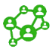 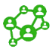 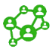 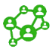 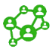 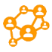 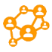 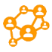 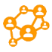 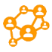 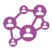 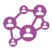 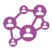 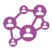 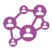 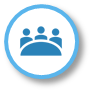 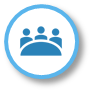 Tilannekuva /
analyysi
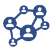 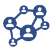 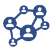 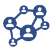 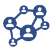 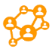 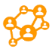 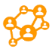 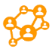 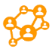 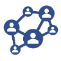 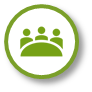 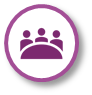 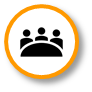 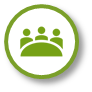 = Arkkitehtuuriyhteistyön koordinointiin asetetut ryhmät

= Arkkitehtuuriverkostot
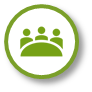 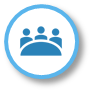 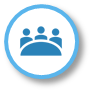 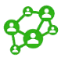 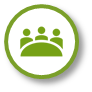 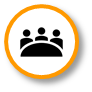 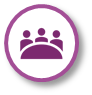 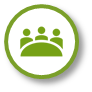 Kehys-/suunnittelu-kauden ehdotusten valmistelu
= Tietoturvallisuuden koordinointiin yhteistyön asetetut ryhmät

= Tietoturvallisuusverkostot
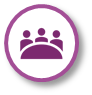 Kehittämistarpeet ja -ideat
Talousarvio-ehdotusten valmistelu
Suunniteltu kehittäminen
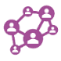 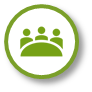 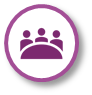 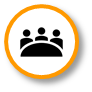 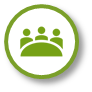 = Kehittämisen hallinnan koordinointiin asetetut ryhmät

= Kehittäjäverkostot
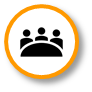 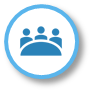 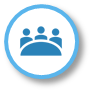 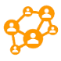 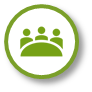 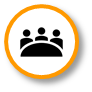 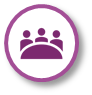 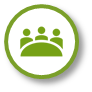 = Palvelutuotannon koordinointiin asetetut ryhmät

= Palvelutuotannon verkostot
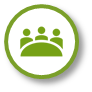 Suunnittelukausi
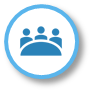 Tilannekuva /
analyysi
Kesäkuun teemakokous
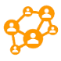 Käynnistyvä kehittäminen
Vuosisuunnittelu
14
Suunnittelun kohteena olevan yhteisyön asemoituminen tiedonhallintalautakuntaan
Verkostot ja verkostojen fasilitointi
Tiedonhallintalautakunta
Asetettava yhteistyö
Syötteet
Syötteet
Syötteet
Syötteet
Syötteet
Syötteet
Syötteet
Syötteet
Syötteet
Syötteet
Syötteet
Syötteet
Syötteet
Syötteet
Tiedonhallinnan ja palvelujen ohjauksen yhteistyö
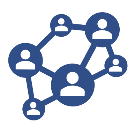 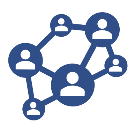 Arviointisuunnitelma
Arkkitehtuuri-
yhteistyö
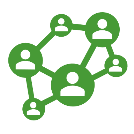 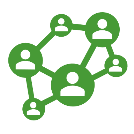 Arvioinnit
Digitaalisen turvallisuuden yhteistyö
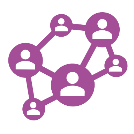 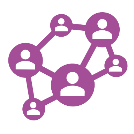 Suositukset
Kehittämisen ohjauksen 
yhteistyö
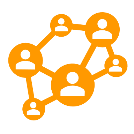 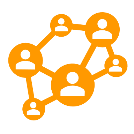 Muut mahdolliset edistämistehtävät
Palvelutuotannon ohjauksen yhteistyö
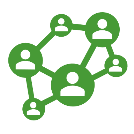 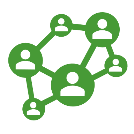 Yhteistyön liittymät lautakuntaan (toimintamallissa huomioitavat
Asetettavat ryhmät syöttävät tiedonhallintalautakunnalle tarpeita laadukkaan tiedonhallinnan edistämiseksi
Tiedonhallintalautakunnan arvioinnit ja suositukset ohjaavat asetettujen ryhmien tavoitteiden ja toimenpiteiden suunnittelua tiedonhallinnan osalta
15
Yhteistyön käynnistäminen (luonnos)
Tiedonhallinnan ja 
palvelujen tuottamisen yhteistyö
Arkkitehtuuriyhteistyö
Digitaalisen turvallisuuden 
yhteistyö
Kehittämisen ohjauksen 
yhteistyö
Palvelutuotannon ohjauksen 
yhteistyö
Yhteistyön käynnistämisajankohdat:
Tiedonhallinnan ja palvelujen tuottamisen yhteistyö Q2/2020 - sekä julkisen hallinnon että valtionhallinnon osalta
Arkkitehtuuriyhteistyö Q2/2020 
Digitaalisen turvallisuuden yhteistyö Q1 (Digitaalisen turvallisuuden strateginen johtoryhmä), DVV:n asettama ryhmä?
Kehittämisen ohjauksen yhteistyö Q2/Q3 - aikataulu tavoitteiden ja resurssien mukaan 
Palvelutuotannon ohjaksen yhteistyö – Patu2025 selvityksessä muodostettavan ehdotuksen pohjalta
16
Julkisen hallinnon digitaalisen tiedonhallinnan ja palvelujen tuottamisen yhteistyö
Julkisen hallinnon digitaalisen tiedonhallinnan ja palvelujen tuottamisen yhteistyö
Käsittelee valmisteluvaiheessa julkisen hallinnon digitaalisiin palveluihin ja tietohallintoon vaikuttavia kehittämissuunnitelmia [A]
Käsittelee julkisen hallinnon digitaalisiin palveluihin ja tietohallintoon vaikuttavia lainsäädäntöhankkeita ja hallituksen esityksiä [B]
Käsittelee julkisen hallinnon sektoreiden strategisia tavoitteita sekä toiminnan ja talouden suunnittelussa asetettuja tavoitteita [C]
Seuraa julkisen hallinnon ICT-toiminnan edistymistä ja kustannuskehitystä sekä vaikuttavuutta 
Hyväksyy arkkitehtuuri-, tietoturvallisuus- ja kehittämisyhteistyön suunnitelmat linjausten ja hyvien käytäntöjen tuottamisesta ja arvioi suunnitelmien toteutumisen

[A] Julkisen hallinnon eri sektoreiden keskeiset strategiset tavoitteet sekä toiminnan- ja talouden suunnittelussa tunnistettu kehittäminen sekä laajat erikseen asetettavat kehittämishankkeet tai –ohjelmat
[B] Keskeiset lainsäädäntöhankkeet perusvalmisteluvaiheessa ja/tai lausuntomenettelyvaiheessa
[C] Hallitusohjelma, valtion kehys- ja talousarvio, kuntasektorin strategiat ja taloussuunnitelmat, muiden keskeisten yhteistyön tehtäväalaan liittyvien toimijoiden vastaavat suunnittelma
18
Käsittelytehtävät ja toiminnan  tuloksellisuuden arviointi
Näkemysten esittäminen suunniteltuun kehittämiseen
Arviointi, miten näkemyksen vaikuttivat kehittämisen toteutukseen
Arviointi, miten näkemyksen vaikuttivat tavoitteeseen
[A] Kehittämis-hankkeet
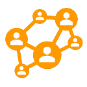 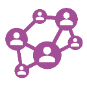 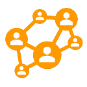 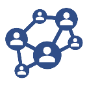 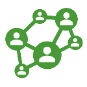 Käsiteltävät asiat
Idea
Hanke-ehdotus
Hankkeen
suunnittelu
Hankkeen
toteutus
Päättäminen
Hyötyjen 
lunastus
Toiminnan tulosten
arviointi
[B] Lainsäädäntö-hankkeet
Näkemysten esittäminen ehdotukseen ja sen vaikutusten arviointiin
Näkemysten esittäminen ehdotukseen ja sen vaikutusten arviointiin
Arviointi, miten näkemyksen vaikuttivat valmisteluun
Arviointi, miten näkemyksen vaikuttivat tavoitteeseen
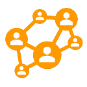 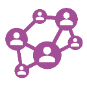 JA / TAI
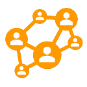 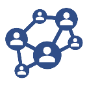 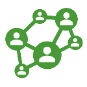 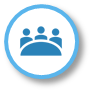 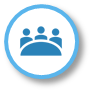 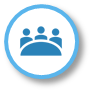 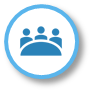 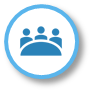 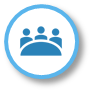 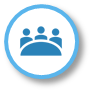 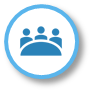 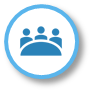 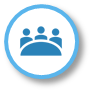 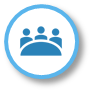 Esivalmistelu
Perus-
valmistelu
Lausunto-
menettely
Jatko-
valmistelu
Eduskunta
käsittely
Lain
vahvistaminen
Täytäntöönpano
ja seuranta
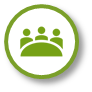 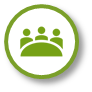 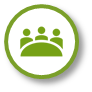 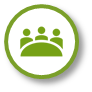 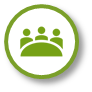 [C] Tavoitteiden ja toiminnan ja talouden suunnittelu
Näkemysten esittäminen ehdotuksiin ja ehdotusten vaikutusten arviointi
Arviointi, miten näkemyksen vaikuttivat valmisteluun
Näkemysten esittäminen ehdotuksiin ja ehdotusten arviointi
Arviointi, miten näkemyksen vaikuttivat valmisteluun
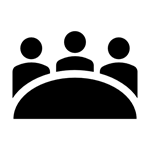 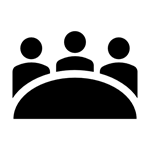 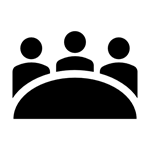 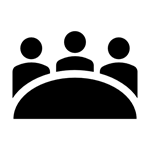 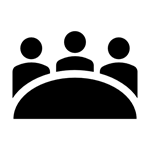 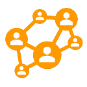 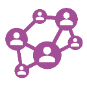 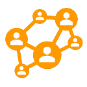 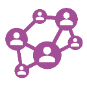 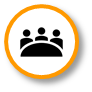 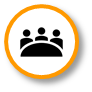 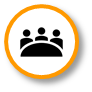 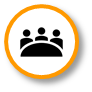 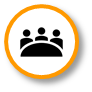 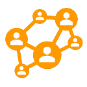 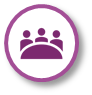 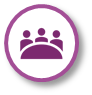 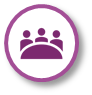 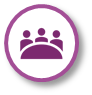 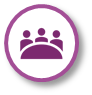 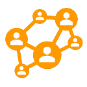 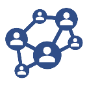 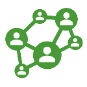 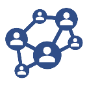 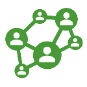 Strategioiden valmistelu, 
toiminnan ja talouden suunnittelun
Strategiat, päätökset 
suunnittelukauden
tavoitteista
Toiminnan ja talouden vuosisuunnittelu
Talousarvioiden
hyväksyntä
19
Yhteistyön toimikausi
Asettaminen ja organisointi
Edellisen vuoden arviointi ja toimintasuunnitelman tarkennus
Edellisen vuoden arviointi ja toimintasuunnitelman tarkennus
Edellisen vuoden arviointi ja toimintasuunnitelman tarkennus
Toimikauden arviointi
Toimintasuunnitelma
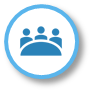 Asettamisvuosi
Asettamisvuosi + 1
Asettamisvuosi + 2
Asettamisvuosi + 3
Asettamisvuosi
Arkkitehtuuri-, tietoturvallisuus- ja kehittämisyhteistyön toimintasuunnitelmien käsittely
Arkkitehtuuri-, tietoturvallisuus- ja kehittämisyhteistyön arviointi
Arkkitehtuuri-, tietoturvallisuus- ja kehittämisyhteistyön toimintasuunnitelmien käsittely
Arkkitehtuuri-, tietoturvallisuus- ja kehittämisyhteistyön arviointi
Toimintasuunnitelma; 
Määritetään toimikauden käsittelykohteet, joiden etenemistä seurataan (kehittämissuunnitelmat, lainsäädäntöhankkeet, hallituksen esitykset) 
Määritetään painopisteet julkisen hallinnon ICT-toiminnan edistymisen ja kustannuskehityksen sekä vaikuttavuuden seurannan painopisteet toimikaudella 
Määritetään arkkitehtuuri-, tietoturvallisuus- ja kehittämisyhteistyön ohjausmenettelyt toimikaudella
Määritetään tavat, menettelyt ja aikataulut, joilla ollaan vuorovaikutuksessa verkostojen kanssa 
Toiminnan tuloksellisuuden arviointi;
Arvioidaan toimintasuunnitelmassa asetettujen käsittelykohteiden toteutumista
Arvioidaan toiminnan vaikuttavuutta: 
Käsittelyn vaikutukset kehittämissuunnitelmiin ja lainsäädäntöhankkeisiin
Arkkitehtuuri-, tietoturvallisuus- ja kehittämisyhteistyön tulosten ja niiden vaikutusten arviointi
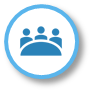 20
Asetettu toimielin ja verkostojen fasilitointi (esimerkki asian käsittely)
Tehtävästä vastaava viranomainen
Suunnittelun ohjaus
Kehittämisen 
ohjaus
Palvelutuotannon
 ohjaus
Fasilitoidut verkostot
Verkostoja fasilitoiva koordinaatioryhmä
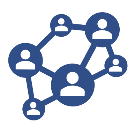 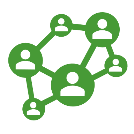 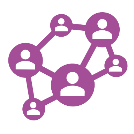 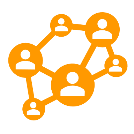 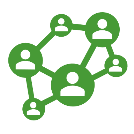 Tavoitteiden ja muutoshallinnan yhteistyöelin asettaa tavoitteet toiminnalleen (suunnitelma käsiteltävistä asioista)
Sihteeristö seuraa käsiteltäväksi valittujen asioiden kehittymistä ja antaa toimeksiannon muilla organisoitaville ryhmillä arvioida asian vaikutuksia
Sihteeristö kokoaa muiden organisoitavien ryhmien kannanotot yhteistyöelimelle käsiteltäväksi 
Yhteistyöelin käsittelee asian (1. käsittely)
Sihteeristö laatii asian käsittelystä linjaus/kannanottoehdotuksen yhteistyöelimen hyväksyttäväksi
Yhteistyöelin hyväksyy/hylkää/muuttaa ehdotusta (2. käsittely)
Sihteeristö seuraa yhteistyöelimen linjauksen/kannanoton vaikutuksia ja raportoi niistä yhteistyöelimelle
Palvelutuotannon
yhteistyö
Kehittämisen ohjauksen 
yhteistyö
Tietoturvallisuuden ja 
varautumisen yhteistyö
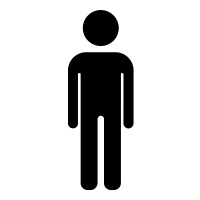 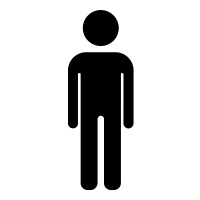 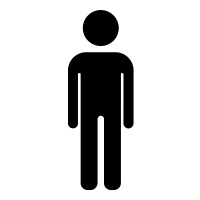 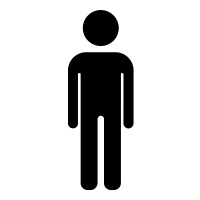 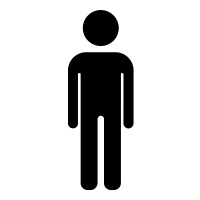 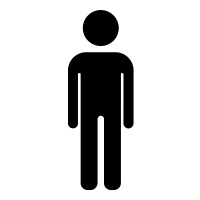 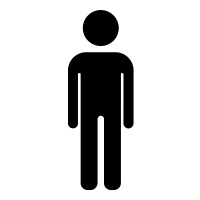 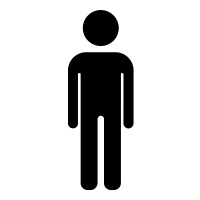 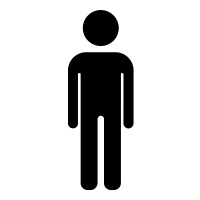 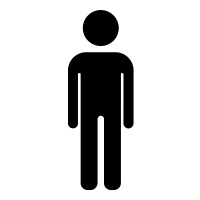 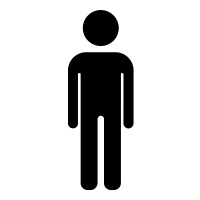 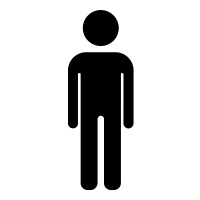 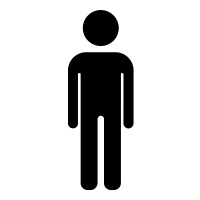 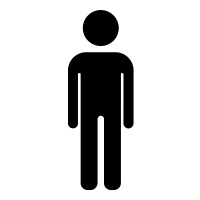 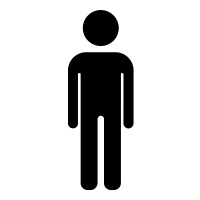 Asetettu toimielin
Arkkitehtuuriyhteistyö
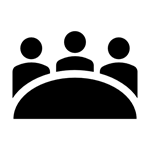 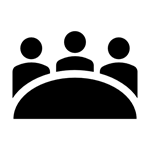 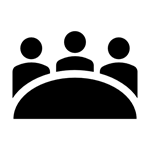 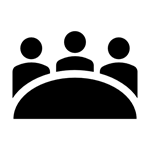 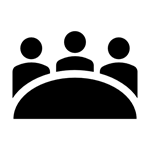 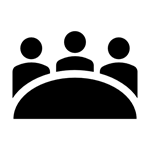 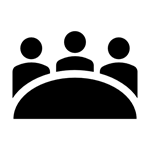 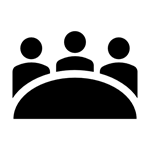 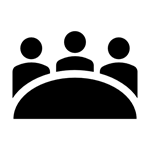 Sihteeristö
1.
2.
Julkisen hallinnon tiedonhallinnan ja palvelujen ohjauksen koordinointi
21
C. Verkostot
Verkostojen fasilitoinnin kehittäminen kokeilemalla
Aloitetaan verkostojen fasilitoinnin kokeilu yhdessä sovittavalla tavalla. Kokeilun pohjana aiemmin keskusteltu toimintamalli. 
Aloitetaan kokeilu yhdessä kevään 2020 TP4-ryhmän kokouksissa
Kehitetään ja täsmennetään toiminnan rakennetta ja toimintatapaa matkan varrella
Samalla pohditaan nimeä verkostoja fasilitoivalle koordinaatioryhmälle
Verkostojen fasilitoinnin toimintamalli (kokeiluversio)
Yhteistyön tavoite ja rooli
Yhteistyön tuotokset
Yhteistyön välineet ja toimintatavat
Tavoitteena on yhteistyön ja yhteentoimivuuden kehittäminen:
Avoimuuden ja luottamuksen edistäminen yhteistyössä (ottaen erikseen huomioon turvallisuutta koskevat asiat, jotka eivät voi olla avoimia)
Yhteentoimivuuden edistäminen 1) käynnistämällä linjausten, päätösten ja ratkaisujen valmistelutyötä ja 2) osallistamalla verkostot valmistelutyöhön
Yhteentoimivuuteen liittyvien tarpeiden kokoaminen toimijoilta

Yhteys asetetun toimielimen toimintaan sekä Tiedonhallintalautakunnan toimintaan: tarkennetaan matkan varrella
Toiminta on siiloja purkavaa 
Toimialojen ja virastojen välisen yhteistyön rakentaminen tietoalueiden, ilmiöiden, palveluekosysteemien ja asiakastarpeiden mukaisesti. 
Tehtävänä tuoda kaikkien toimijoiden näkökulmat yhteen varmistaen, että mukana yhteistyössä ovat valtionhallinnon toimijat, kunnat ja aluetoimijat sekä julkinen hallinto kokonaisuutena
Eri tasoilla (GOV, KA, titu, kehittäminen, palvelutoiminta) toimivien asetettujen yhteistyöryhmien keskinäisen yhteistyön vahvistaminen (toiminnan kerroksellisuus)
Valmistelutyö tietoalueiden, ilmiöiden, palveluekosysteemien ja asiakastarpeiden mukaisissa asiantuntijaryhmissä
Valmistelutyön tuotokset viedään kokoavaan käsittelyyn
Osallistuu hallitusohjelman valmisteluun ja toteutukseen jatkuvasti
Työskentelyn perusta ja keskeinen tuotos on yhteinen tilannekuva/kokonaiskuva ja yhteinen visio/tavoitetila, jonka perusteella voidaan tehdä vaikuttavia linjauksia ja periaatepäätöksiä
Rakennetaan huomioiden seuranta, ennakointi ja tulevan visiointi (painopiste ennakoinnissa ja valmistelutyössä, ei seurannassa)
Muodostetaan lähtien asiakkaiden tarpeista ja palveluekosysteemien muodostamista kokonaisuuksista
Muodostetaan lähtien myös toimijoiden (valtio, virastot, kunnat) lakisääteisistä tehtävistä ja toiminnallisista tarpeista
Kytketään poliittiseen päätöksentekoon ja hallitusohjelman muodostamiseen
Pyritään kohti yhteiskunnallista vaikuttavuutta
Yhteistyön vahvistaminen toiminnan suunnittelu- ja toteutusprosessin eri vaiheissa
Jatkuva yhteinen visio- ja tavoitesuunnitteluprosessi, jossa muodostetaan yhteisiä painotuksia ja tehdään keskinäistä työnjakoa
Yhteinen vuosikello (hallitusohjelman, tts, toimialojen ja yhteistyöryhmien vuosikellojen yhteensovittaminen)
Syötteiden kerääminen uusista ratkaisuista ja toteutustavoista innovaatioiden pohjaksi
Hankkeiden ja kehittämisohjelmien kokonaisohjaus fasilitoidusti. Vaikka jokainen vastaakin omasta kehittämistyöstään, hankkeiden kokonaisohjaukseen osallistuminen voisi olla edellytys hankerahoituksen saamiselle
Hankkeiden ja kehittyvän palvelutoiminnan kustannusvaikutusten ennakointi ja seuranta yhdessä
Vaikuttavuuden arvioinnin perusteiden tuottaminen
Riittävä valtion rahoitus toimintaan
Yhteistyön koordinointi, arviointi ja kehittäminen
Toiminta varmistaa osaamisen kehittymisen
Palveluntuotantoon ja kehittämistyöhön liittyvän substanssiosaamisen levittäminen (esim. jalkautuvien osaamispartioiden organisointi)
Suunnittelutyön yhteisen kokonaiskuvan rakentaminen (esim. ohjattu verkostotyöskentely tai hyvin fasilitoitu neuvottelukunta ja tarpeen mukaiset työryhmät)
Mahdollistaa verkostoitumisen ja oppimisympäristöt, jotka ovat avoimia kaikille toimijoille (ml. yritykset, asiakkaat, yhteistyökumppanit)
Työskentelyllä on koordinaatioryhmä, joka tukee toimintaa, viestii avoimesti. Koordinoija on kontaktipiste verkostoille
Työskentelyllä on selkeä vuosikello ja osallistumista helpottava aikataulutus
Fasilitoidaan keskusteluja ja työpajoja
Organisoidaan osaamispartiot tukemaan päätöksentekoa ja palveluntuotantoa
Yhteistyön toimivuutta ja vaikuttavuutta arvioidaan ja uudistetaan yhdessä jatkuvasti
24
Verkostojen fasilitoinnin toimintatapa (kokeiluversio)
Kokonaiskuva
-ryhmä (Gov)
Teema-
tapaaminen
Verkostoja fasilitoiva koordinaatioryhmä:
Tehtävänä koordinoida ja fasilitoida toimintaa kokonaisuutena
Järjestää ja fasilitoi tarpeen mukaisia verkostoja

Kokonaiskuvaryhmät (Gov, Titu, Ka) 
Avoimesti toimivia kutsuttuja työryhmiä
Tuottavat jatkuvasti tarpeenmukaista kokonaiskuvaa 

Verkostot, teemaryhmät jne.
Tarpeen mukaan kutsuttuja ja/tai avoimesti toimivia verkostomaisia ryhmiä
Teema-
tapaaminen
Teema-
ryhmä
Teema-
ryhmä
Verkostoja
fasilitoiva
koordinaatioryhmä
Teema-
verkosto
Teema-
verkosto
Kokonaiskuva
-ryhmä (Ka)
Kokonaiskuva
-ryhmä (Titu)
Teema-
verkosto
Teema-
tapaaminen
Teema-
ryhmä
25
Koordinaatioryhmä huomioi kokonaisuuden ja siihen liittyvät tasot
Julkisen hallinnon governanssitason yhteistyöryhmä
(asetettu ryhmä & avoimen verkostotyön fasilitointia & tasojen välinen koordinointi)
Governance
Tasojen välisen kokonaiskuvan fasilitointi
Kunta-
foorumi
Asiakastarpeet ja toiminnan tavoitteet
Digi-
arkeen
KUTHANEK
Tietokeko
Digitalisaation
johtoryhmä
Neuvottelu-
kunta
Inspire
yhteistyö
Hitko
Hallinnonalan
tietohallinnon
koordinointi
Sähköisen
tiedonhallinnan
nvk
CIO-
verkosto
Mitko
Digikehityksen
koordinaatio
Linjaukset
Syötteet ja innovaatiot
Julkisen hallinnon kokonaisarkkitehtuurin yhteistyöryhmä
(asetettu ryhmä & avoimen verkostotyön fasilitointia)
KA
Paikka-
tieto
verkosto
Rekvi
Finto
Tieto-
arkkitehtuuri
ryhmä
Konserni-
tiedon
verkosto
Patine
Ryyti
Talous/
HR KA
Terveys
ja hyvinvointi
KA
Varmistettava, että toimitaan asiakastarpeiden pohjalta ja innovaatioita etsien
M3A
Tiedonhallinta-
lautakunta
Sote KA
Tiedonhallinta-lautakunnan rooli ja yhteys selkiytettävä
Julkisen hallinnon tietoturvan yhteistyöryhmä
(asetettu ryhmä & avoimen verkostotyön fasilitointia)
TieSta
JUDO
Hallinnonalan
tietoturvallisuus-
ryhmä
Hallinnonalan
kyberturvallisuus-
ryhmä
VIRT
Tietoturva
M3K
Digitaalinen
palveluväylä
HYTE
airo
AHAA
Kehittäminen
Neuvottelu-
kunta
Uudistamis-
ryhmä
Aurora
Kuntatieto
Palvelujen
ohjaus
Strateginen
ohjausryhmä
Tulo-
rekisteri
Tuotannon
seuranta-
ryhmä
Erillis-
selvitys
Rekisterin
perustamis-
hanke
Valtion-
avustusten
kehittäminen
SAPA
Asiakas
nvk
Vaikuttavuus ja hyöty
Neuvottelu-
kunta
Sähköisten
palvelujen
selvitys
Neuvottelu-
kunta
Kanta
ohjausryhmä
Titu, kehittäminen ja palveluiden ohjaus eivät eri tasoilla vaan rinnakkain?
Viraston
asiakas-
ryhmä
26
Prosessimalli verkostoja fasilitoivalle yhteistyölle (kokeiluversio)
Valitaan yhteistyössä asetetun toimielimen kanssa verkostoissa tehtävän kehitystyön fokusalueet
Kutsutaan verkostot koolle yhteiseen kehittämis- ja valmistelutyöhön fokusalueiden äärelle
Koordinoidaan ja fasilitoidaan verkostojen yhteistyötä fokusalueiden osalta
Huolehditaan, että toimijoilla on mahdollisuus tutustua toistensa osaamisiin ja tarpeisiin
Varmistetaan, että löytyy yhteinen tavoite johon toimijat voivat sitoutua
Koordinoidaan ja fasilitoidaan yhteistä kehittämis- ja valmistelutyötä
Huomioidaan kehittämiseen tarvittavan lyhyt ja pitkä aikajänne
Sovitetaan toiminnan toimijoiden päätöksenteon aikatauluihin
Viedään yhteistyön tulokset asetetun toimielimen käsiteltäväksi
Jatketaan koordinointia ja fasilitointia niin kauan kuin on tarpeen tulosten aikaansaamiseksi. Käynnistetään yhteistyössä asetetun toimielimen kanssa tarvittaessa uusia fokusalueita
Arvioidaan ja kehitetään jatkuvasti toiminnan rakennetta ja toimintatapaa
27
Ehdotus kevään 2020 kokouksista
1. kokous – tammikuu 2020
Alustukset yhteistyön rakenteesta: 1) asetettavat ryhmät ja 2) verkostot ja niiden fasilitointi
Keskustellaan verkostojen fasilitoinnin kokeilemisesta (rakenne, toimintatapa ja fokusalue, joita lähdetään kokeilemaan) ja sovitaan alustavasti vastuista
2. kokous – helmikuu 2020
Sovitaan verkostojen fasilitoinnin kokeilemisesta (rakenne, toimintatapa ja fokusalue, joita lähdetään kokeilemaan)
Valmistellaan yhdessä asetettavien työryhmien kanssa
3. ja 4. kokous - maalis- ja huhtikuu 2020
Toimitaan sovitun pohjalta
5. kokous – toukokuu 2020
Kokeilun arviointi ja ehdotukset jatkovalmistelua varten
28
3. Keskustelu
Keskustelu
Mitä ajattelette asetettujen työryhmien:
Tehtävistä ja ryhmittelystä?
Toimintamallista (vuosikello)?
Mitä ajattelette verkostotyön linkittymisestä asetettujen ryhmien työskentelyyn?

Miten työskennellään kevään 2020 aikana verkostotyön kokeilemiseksi? 
Koordinaatioryhmän muodostaminen: Keitä mukana? Ehdokkaita tästä työryhmästä?
Miten koordinaatioryhmä työskentelee keväällä 2020?
Ehdotukset fokusalueeksi, jonka puitteissa verkostotyötä kokeillaan?
30
4. Informaation tuottaminen(täydentyvät torstaina 23.1.2020)
Päätösesitys JUHTA:lle
Päätösesitys 1
Ehdotetaan voimassa olevista JHS-suosituksista vanhentuneet ja hankalasti ylläpidettävät lakkautettavaksi ja muut siirrettäväksi suositusten sisällöstä vastaaville viranomaisille
Suositusten siirtämisen aikataulu ja menettelyt sovitaan erikseen asianosaisen viranomaisen ja valtiovarainministeriön kesken
Ehdotus vastaanottavista viranomaisista seuraavalla dialla

Perustelut: 
Suositukset ovat vanhentuneet (JHS 106, JHS 136, JHS 146, JHS 155, JHS 157, JHS 164, JHS 167, JHS 168, JHS 171 – 174, JHS 175)
Suositukselle ei ole tarvetta nykyisessä muodossa (JHS 133, JHS 159, JHS 161,…) 
Suosituksen ylläpito on liian haastavaa suhteessa vaatimuksiin (JHS 160, JHS 171 – 174, JHS 182,…)
32
JHS-suositusten ryhmittely (korjattu versio)
Viranomaisille siirrettävät suositukset
Valtiovarainministeriö
Valtiovarainministeriö / KAO
Tiedonhallintalautakunta
JHS 166 JIT 2015
JHS 169 Avoimen lähdekoodin käyttö
JHS 170 Julkishallinnon XML-skeemat
JHS 175 Julkisen hallinnon sanastotyö
JHS 181 Standardisalkku
JHS 183 Julkisen hallinnon palvelujen tietomalli ja ryhmittely verkkopalveluissa
JHS 189 Avoimen tietoaineiston käyttölupa
JHS 195 Toimipaikkakäsite
JHS 212 ICT-palvelujen palvelutasonhallinta (SLM)
JHS 192 Kuntien ja kuntayhtymien tililuettelo
JHS 194 Kuntien ja kuntayhtymien XBRL-taksonomia
JHS 199 Kuntien talousarvio ja –suunnitelma
JHS 200 Kuntien palveluluokitus
JHS 203 Kuntien kustannuslaskenta
JHS 204 Maakuntien kustannuslaskenta
JHS 205 Kuntien taloustietojen raportointi
JHS 206 Maakuntien palvelu-luokitus
JHS 207 Maakuntien tililuettelo
JHS 208 Maakuntien talousarvio ja –suunnitelma
JHS 209 Maakuntien taloustietojen raportointi
JHS 143 Asiakirjojen kuvailun ja hallinnan metatiedot
JHS 152 Prosessien kuvaaminen
JHS 156 Asiakirjojen ja tietojen rekisteröinti sähköisen asioinnin ja asiankäsittelyn tiedon-hallinnassa
JHS 176 Sähköisten asiakirjallisten tietojen käsittely, hallinta ja säilyttäminen
JHS 179 Kokonaisarkkitehtuurin suunnittelu ja kehittäminen
JHS 198 Kokonaisarkkitehtuurin peruskuvaukset
JHS 201 Rekisteritiedon metatiedot
Lakkautettavat suositukset
JHS 106 Postiosoite
JHS 133 Hakemistotiedot ja niiden ylläpito
JHS 136 Menettelytavat JHS-työssä
JHS 146 Julkisuuslain mukainen  tietojärjestelmäseloste
JHS 155 Verkkolaskujen käyttö
JHS 157 Asiakaspäätteet julkishallinnossa
JHS 159 ISO OID-yksilöintitunnuksen
JHS 160 Paikkatiedon laadunhallinta
JHS 161 Sähköpostiosoitteet
JHS 164 VETUMA
JHS 167 Neuvottelumenettely ICT-hankinnoissa
JHS 168 Videoneuvottelun käyttö
JHS 171 Kehittämiskohteiden tunnistaminen
JHS 172 Esiselvitys
JHS 173 Vaatimusmäärittely
JHS 174 ICT-palvelujen palvelutasoluokitus
JHS 182 Laadunvarmistus
Maanmittauslaitos
JHS 158 Paikkatietoaineistojen ja -palveluiden metatiedot
JHS 162 Paikkatietojen mallintaminen
JHS 163 Suomen korkeusjärjestelmä N2000
JHS 177 Paikkatietotuotteen määrittely
JHS 180 Paikkatiedon sisältöpalvelut
JHS 184 Kiintopistemittaus EUREF-FIN
JHS 193 Paikkatiedon yksilöivät tunnukset
JHS 196 EUREF-FIN -järjestelmän mukaiset koordinaatit Suomessa
JHS 197 EUREF-FIN -koordinaattijärjestelmät, niihin liittyvät muunnokset ja karttalehtijako
JHS 210 Paikkatiedon käsitemalli ja geometria
Kansallisarkisto
Ympäristöministeriö
JHS 135 Kaavojen, tonttijakojen ja rakennuskieltojen ominaisuustiedot
JHS 185 Asemakaavan pohjakartan laatiminen
JHS 202 Kansalaishavainnot
JHS 211 Kuntien teknisen ja ympäristötoimen sisältöpalvelut
JHS 191 Tiedonohjaussuunnitelma (arkistointia koskevilta osin)
Tilastokeskus
JHS 186 Luokitussuositusten koontisuositus
JHS 187 Tunnussuositusten koontisuositus
Väylävirasto
JHS 188 Kansallisen tie- ja katuverkosto-aineiston ylläpito ja ylläpitotietojen dokumentointi
33
Informaation hallintaprosessi (vaihtoehdot)
Ohjaus
Toteutusvaihtoehdot
Keskitetty
Keskitetty julkaisu
Keskitetty tarpeiden vastaanotto
Hajautettu

Vaihtoehtojen analysointi
Tarpeiden ja syötteiden vastaanotto ja analysointi
Informaation valmistelu
Informaation julkaisu / hyödynnettäväksi saattaminen
Valmistelun ohjaus
A
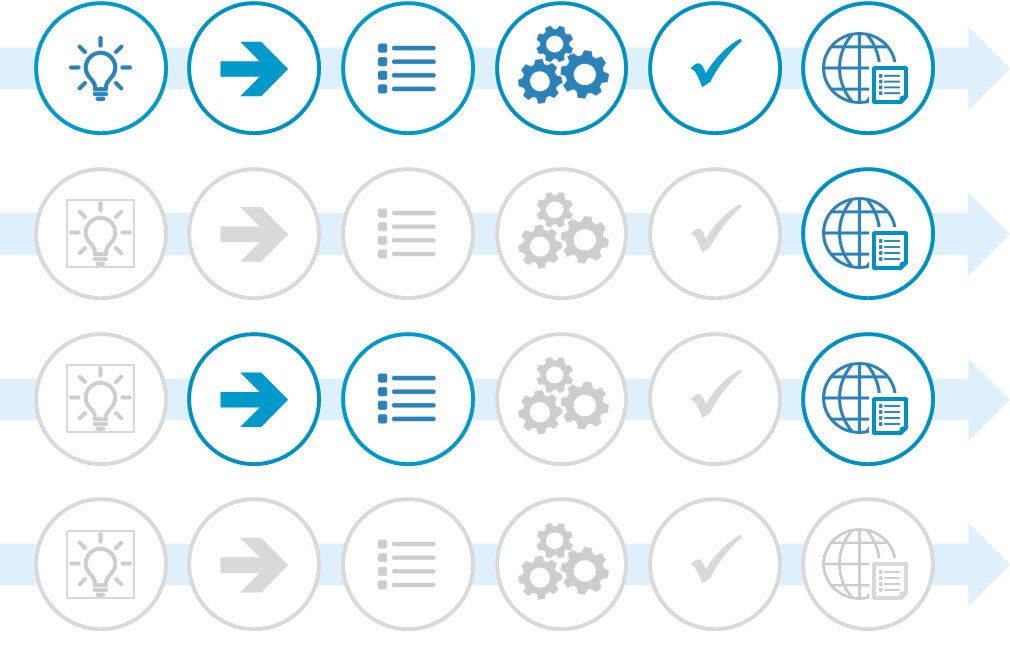 B
Syötteet
Asiakkaat
C
D
Vastaanotto
Valmistelu
Julkaisu
Tuotanto
Mitä jatkossa kannattaa tehdä yhteisenä ja mitä ei?
Mitä yhteistyötä yhteinen tekeminen vaatisi?  linkitys yhteistyörakenteisiin
34
Uuden hallintaprosessi ja roolit (suunnittelun lähtökohta)
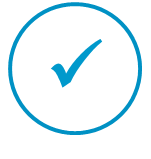 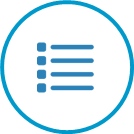 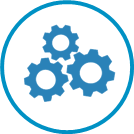 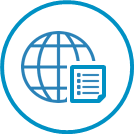 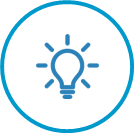 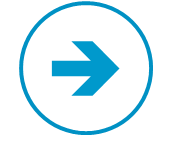 Syötteet
Kokoaminen
Arviointi
Tuotanto
Validointi
Julkaisu
Tunnistettu 3 roolia, joiden tarpeisiin yhteistä informaation tuotantoprosessi valmistellaan (tihltk, asetettava yhteistyöryhmät, informaatiota tuottavat viranomaiset)
 Kokouksessa 19.2. pyritään määrittämään yhteisesti vaihtoiset toimintamallit
35
B-ryhmän kokoukset keväällä 2020
2. kokous – 19.2.2020
Informaation tuotantoprosessin vaihtoehdot ja niiden  arviointi
3. kokous – 25.3.2020
Informaation tuotantoprosessivaihtoehtojen jatkovalmistelu
Työskentelyä tukevat välineet (vaihtoehdot)
Nykyisten JHS-suositusten jatko
4. kokous – huhtikuu 2020
Informaation tuotantoprosessin roolit, resurssit ja organisointi
5. kokous – toukokuu 2020
Työryhmän ehdotukset uuden informaation tuotantoprosessista ja sen käyttöönotosta
36
Kotitehtävä 19.2. kokoukseen
Mieti oman toiminnan osalta, mitä yhteisen prosessin tulisi tarjota informaation tuottamisen erivaiheissa ja miten prosessin eri vaiheita tulisi pystyä ohjaamaan (esimerkkinä esim. nykyisin JHS-järjestelmässä ylläpidettävät suositukset)?
Kotitehtäväpohja: https://tila.tiimeri.fi/sites/vn-thlain_tp/_layouts/15/WopiFrame.aspx?sourcedoc={1011FB56-026A-425D-B9D2-F9930DCE9674}&file=TP4%20kotiteht%C3%A4v%C3%A4%205.pptx&action=default 
Palautuspäivä Tiimerin kotitehtävät kansioon 13.2. mennessä (sama, jossa pohjat)
Kotitehtävistä kootaan yhteenveto 19.2. kokoukseen
Yhteenvedon pohjalta työstetään 3 – 4 vaihtoehtoa prosessista ja arvioidaan niiden hyödyt ja mahdollisuudet
37
Kotitehtävä 19.2. kokoukseen
Mieti omalta osalta, mitä yhteisen prosessin tulisi tarjota informaation tuottamisen erivaiheissa ja miten prosessin eri vaiheita tulisi pystyä ohjaamaan?
Esimerkki:
38
Skenaario A / Yhteinen julkaisuprosessi
Muut kommentit ja huomiot:
< kommentti 1 >
< kommentti 2 >
39
Skenaario B / Yhteinen tuotanto- ja julkaisuprosessi
Muut kommentit ja huomiot:
< kommentti 1 >
< kommentti 2 >
40
Liite: Tuotokset 10.12.2019 työpajasta
Pöytä 1 tehtäväksianto: Yhteistyörakenteiden tasojen kuvaus (Gov, Ka, Titu, Keh, Po)
Riittääkö kokonaiskuvaa koordinoiva yhteistyörakenne Gov-tasolla? Vai tarvitaanko myös muilla tasoilla (Ka, Titu) koordinoiva yhteistyörakenne?
Mitä Gov-tason yhteistyöryhmä tekee ja mitä jää muille tasoille?
Miten tämä rakenne tulisi sanoittaa säädöstekstissä tai muutoin ohjeistuksessa?
42
Yhteistyön rakenne: lisää koordinointia tasoittain ja tasojen välillä
Julkisen hallinnon governanssitason yhteistyöryhmä
(asetettu ryhmä & avoimen verkostotyön fasilitointia & tasojen välinen koordinointi)
Asiakastarpeet ja toiminnan tavoitteet
Tasojen välisen kokonaiskuvan fasilitointi
Kunta-
foorumi
Digi-
arkeen
KUTHANEK
Tietokeko
Digitalisaation
johtoryhmä
Neuvottelu-
kunta
Inspire
yhteistyö
Hitko
Hallinnonalan
tietohallinnon
koordinointi
Sähköisen
tiedonhallinnan
nvk
CIO-
verkosto
Mitko
Digikehityksen
koordinaatio
Governance
Julkisen hallinnon kokonaisarkkitehtuurin yhteistyöryhmä
(asetettu ryhmä & avoimen verkostotyön fasilitointia)
Paikka-
tieto
verkosto
Rekvi
Finto
Tieto-
arkkitehtuuri
ryhmä
Konserni-
tiedon
verkosto
Patine
KA
Ryyti
Talous/
HR KA
Terveys
ja hyvinvointi
KA
M3A
Tiedonhallinta-
lautakunta
Sote KA
Julkisen hallinnon tietoturvan yhteistyöryhmä
(asetettu ryhmä & avoimen verkostotyön fasilitointia)
TieSta
Tietoturva
JUDO
Hallinnonalan
tietoturvallisuus-
ryhmä
Hallinnonalan
kyberturvallisuus-
ryhmä
VIRT
M3K
Digitaalinen
palveluväylä
Sähköisten
palvelujen
selvitys
Erillis-
selvitys
Uudistamis-
ryhmä
Kehittäminen
Kuntatieto
Tulo-
rekisteri
HYTE
airo
Aurora
Valtion-
avustusten
kehittäminen
AHAA
Neuvottelu-
kunta
SAPA
Neuvottelu-
kunta
Rekisterin
perustamis-
hanke
Tuotannon
seuranta-
ryhmä
Vaikuttavuus ja hyöty
Palvelujen
ohjaus
Asiakas
nvk
Neuvottelu-
kunta
Strateginen
ohjausryhmä
Kanta
ohjausryhmä
Viraston
asiakas-
ryhmä
43
Pöytä 1: Työskentelyn tuotokset
Yhteistyörakenteiden kuvaus tunnistettiin hyväksi ajatukseksi, mutta kaipaa vielä selkeytystä verkostojen rooleihin ja tavoitteisiin. 
Kolme ylintä tasoa kaipaa keskenään koordinointia. 
Kehittämis- ja palveluohjaustasoilta tarvitaan vahvat syötteet Gov, KA ja Titu -tasoille. Tätä kautta varmistetaan asiakaslähtöisyys ja innovatiivisuus.
Cobit on hyvä viitekehys, mutta 1) onko liian hierarkkinen eli ”ylhäältä alas” kuvaustapa ja 2) jättääkö asiakasnäkökulman pois keskiöstä?
Cobitissa kolme alinta tasoa ovat rinnakkaiset keskenään, eivät hierarkkisia. Pitäisikö piirtää rinnakkain?
Tiedonhallintalautakunnan roolin selkeyttämistä toivottiin: Mikä on Tihl rooli ja mikä on sen suhde tähän yhteistyörakenteeseen?
Ehdotettiin, että kokonaisuutta testattaisiin ensin case-esimerkillä ennen kuin laitetaan toimeen.
44
Yhteistyön rakenne: lisää koordinointia tasoittain ja tasojen välillä
Julkisen hallinnon governanssitason yhteistyöryhmä
(asetettu ryhmä & avoimen verkostotyön fasilitointia & tasojen välinen koordinointi)
Governance
Tasojen välisen kokonaiskuvan fasilitointi
Kunta-
foorumi
Asiakastarpeet ja toiminnan tavoitteet
Digi-
arkeen
KUTHANEK
Tietokeko
Digitalisaation
johtoryhmä
Neuvottelu-
kunta
Inspire
yhteistyö
Hitko
Hallinnonalan
tietohallinnon
koordinointi
Sähköisen
tiedonhallinnan
nvk
CIO-
verkosto
Mitko
Digikehityksen
koordinaatio
Linjaukset
Syötteet ja innovaatiot
Julkisen hallinnon kokonaisarkkitehtuurin yhteistyöryhmä
(asetettu ryhmä & avoimen verkostotyön fasilitointia)
KA
Paikka-
tieto
verkosto
Rekvi
Finto
Tieto-
arkkitehtuuri
ryhmä
Konserni-
tiedon
verkosto
Patine
Ryyti
Talous/
HR KA
Terveys
ja hyvinvointi
KA
Varmistettava, että toimitaan asiakastarpeiden pohjalta ja innovaatioita etsien
M3A
Tiedonhallinta-
lautakunta
Sote KA
Tiedonhallinta-lautakunnan rooli ja yhteys selkiytettävä
Julkisen hallinnon tietoturvan yhteistyöryhmä
(asetettu ryhmä & avoimen verkostotyön fasilitointia)
TieSta
JUDO
Hallinnonalan
tietoturvallisuus-
ryhmä
Hallinnonalan
kyberturvallisuus-
ryhmä
VIRT
Tietoturva
M3K
Digitaalinen
palveluväylä
HYTE
airo
AHAA
Kehittäminen
Neuvottelu-
kunta
Uudistamis-
ryhmä
Aurora
Kuntatieto
Palvelujen
ohjaus
Strateginen
ohjausryhmä
Tulo-
rekisteri
Tuotannon
seuranta-
ryhmä
Erillis-
selvitys
Rekisterin
perustamis-
hanke
Valtion-
avustusten
kehittäminen
SAPA
Asiakas
nvk
Vaikuttavuus ja hyöty
Neuvottelu-
kunta
Sähköisten
palvelujen
selvitys
Neuvottelu-
kunta
Kanta
ohjausryhmä
Titu, kehittäminen ja palveluiden ohjaus eivät eri tasoilla vaan rinnakkain?
Viraston
asiakas-
ryhmä
45
Pöytä 2 tehtäväksianto: Tavoitteiden ja tehtävien täsmentäminen (Gov, Ka, Titu)
Ovatko oheiset Gov-tason yhteistyöryhmän tavoitteiden, tehtävien ym. kuvaukset ok?
Mitä muutettavaa, toisin kirjattavaa tai poistettavaa?
Ovatko nämä kaikki Gov-tason tavoitteita ja tehtäviä? Voiko jotain karsia tai siirtää muille tasoille (Ka, Titu, muut?)
Mitkä olisivat vastaavat Ka- ja Titu- tason tavoitteet ja tehtävät, jos Ka- ja Titu-tason ryhmät ovat erikseen?
46
Pöytä 2: Työskentelyn kommentit/tuotokset (1/2)
Ensimmäinen tavoite on tiedonvaihto. Yhteinen tilannekuva ja visio on seuraava tavoite, mutta kaukaisempi. 
GOV-taso ensin kasaan, KA- ja Titu-tasot mietittävä sen jälkeen. Mahdollisesti niin, että KA- ja Titu-tasot tekevät valmistelutyötä Gov-tason linjausten tueksi.
Yhteistyöryhmä ei itsessään valmistele asioita, vaan käynnistää valmistelun ja varmistaa, että valmistelutyö tehdään avoimissa verkostoissa.
Valmistelutyö tähtää yhteisiin linjauksiin ja päätöksiin. Onko Gov-tason yhteistyöryhmä linjauksia tekevä ryhmä? Vai kuka/mikä elin tekee linjaukset valmistelutyön pohjalta? 
Tästä on kahta näkemystä: 1) Gov-ryhmä tekee päätöksiä ja linjauksia tai 2) Gov-taso edistää linjausten ja päätösten valmistelua, mutta linjaukset ja päätökset tehdään muissa toimivaltaisissa elimissä
Raha ratkaisee, joten valtiolta tarvitaan riittävä tuki tavoitteiden saavuttamiseen: koulutusta, sisäistä konsultointia (osaamispartiot), fyysistä läsnäoloa, mahdollisuus saada apua, verkostoitumista yli virasto- ja sektorirajojen
47
Pöytä 2: Työskentelyn kommentit/tuotokset (2/2)
GOV-tasolle tunnistettava ja määriteltävä muutama keskeinen fokusalue, joiden osalta yhteistyötä tehdään. Muutoin työskentely hajoaa eikä ole vaikuttavaa. Haetaan positiivisia onnistumisen kokemuksia ja luottamusta fokusalueiden työskentelyn kautta.
Tavoitteena fokusalueet, jotka ovat yhteiskunnallisesti vaikuttavia. Tuotokset arvioitava vaikuttavuuden kautta. 
Panostettava avoimuuteen ja viestintään, jotta luottamus syntyy ja tietoisuus työstä kasvaa. 
Toiminnan tulee perustua verkostojen, asiakkaiden ja ekosysteemien tarpeisiin. Millä tavoin voidaan tunnistaa näitä tarpeita? 
Toiminnan tulisi olla ennakoivaa ja uutta luovaa eikä menneen seurantaa. 
Miten yhteistyö tukee innovaatiotoimintaa? Miten varmistetaan, että uusista ratkaisuista/toteutustavoista saadaan syötteitä innovaatioiden kehittämiseen ja miten näitä käsitellään?
Asetuskirjeeseen/ohjeistukseen: ”Asetetun ryhmän tehtävänä on käynnistää valmistelu. Osallistujien on nimettävä valmisteluun soveltuvat asiantuntijat omista organisaatioistaan. Valmistelu on tehtävä avoimesti ja työhön on oltava mahdollista liittyä vapaasti (turvallisuusnäkökulma huomioiden).
48
Neuvottelukunnan/sihteeristön toimintamalli (muutokset punaisella)
Yhteistyön tavoite ja rooli
Yhteistyön tuotokset
Yhteistyön välineet ja toimintatavat
Tavoitteena on yhteistyön ja yhteentoimivuuden kehittäminen:
Avoimuuden ja luottamuksen edistäminen yhteistyössä (ottaen erikseen huomioon turvallisuutta koskevat asiat, jotka eivät voi olla avoimia)
Yhteentoimivuuden edistäminen 1) käynnistämällä linjausten, päätösten ja ratkaisujen valmistelutyö ja 2) osallistamalla verkostot valmistelutyöhön
Yhteentoimivuuteen liittyvien tarpeiden kokoaminen toimijoilta

Yhteys Tiedonhallintalautakunnan toimintaan: Tämä tarkennettava!

Tarkennettava: Tekeekö neuvottelukunta/sihteeristö linjauksia tai päätöksiä? Vai missä linjaukset/päätökset tehdään?
Toiminta on siiloja purkavaa 
Toimialojen ja virastojen välisen yhteistyön rakentaminen tietoalueiden, ilmiöiden, palveluekosysteemien ja asiakastarpeiden mukaisesti. 
Tehtävänä tuoda kaikkien toimijoiden näkökulmat yhteen varmistaen, että mukana yhteistyössä ovat valtionhallinnon toimijat, kunnat ja aluetoimijat sekä julkinen hallinto kokonaisuutena
Eri tasoilla (GOV, KA, titu, kehittäminen, palvelutoiminta) toimivien asetettujen yhteistyöryhmien keskinäisen yhteistyön vahvistaminen (toiminnan kerroksellisuus)
Valmistelutyö tietoalueiden, ilmiöiden, palveluekosysteemien ja asiakastarpeiden mukaisissa asiantuntijaryhmissä
Valmistelutyön tuotokset viedään kokoavaan käsittelyyn
Osallistuu hallitusohjelman valmisteluun ja toteutukseen jatkuvasti
Työskentelyn perusta ja keskeinen tuotos on yhteinen tilannekuva/kokonaiskuva ja yhteinen visio/tavoitetila, jonka perusteella voidaan tehdä vaikuttavia linjauksia ja periaatepäätöksiä
Rakennetaan huomioiden seuranta, ennakointi ja tulevan visiointi (painopiste ennakoinnissa ja valmistelutyössä, ei seurannassa)
Muodostetaan lähtien asiakkaiden tarpeista ja palveluekosysteemien muodostamista kokonaisuuksista
Muodostetaan lähtien myös toimijoiden (valtio, virastot, kunnat) lakisääteisistä tehtävistä ja toiminnallisista tarpeista
Kytketään poliittiseen päätöksentekoon ja hallitusohjelman muodostamiseen
Pyritään kohti yhteiskunnallista vaikuttavuutta
Yhteistyön vahvistaminen toiminnan suunnittelu- ja toteutusprosessin eri vaiheissa
Jatkuva yhteinen visio- ja tavoitesuunnitteluprosessi, jossa muodostetaan yhteisiä painotuksia ja tehdään keskinäistä työnjakoa
Yhteinen vuosikello (hallitusohjelman, tts, toimialojen ja yhteistyöryhmien vuosikellojen yhteensovittaminen)
Syötteiden kerääminen uusista ratkaisuista ja toteutustavoista innovaatioiden pohjaksi
Hankkeiden ja kehittämisohjelmien kokonaisohjaus fasilitoidusti. Vaikka jokainen vastaakin omasta kehittämistyöstään, hankkeiden kokonaisohjaukseen osallistuminen voisi olla edellytys hankerahoituksen saamiselle
Hankkeiden ja kehittyvän palvelutoiminnan kustannusvaikutusten ennakointi ja seuranta yhdessä
Vaikuttavuuden arvioinnin perusteiden tuottaminen
Riittävä valtion rahoitus toimintaan
Yhteistyön koordinointi, arviointi ja kehittäminen
Toiminta varmistaa osaamisen kehittymisen
Palveluntuotantoon ja kehittämistyöhön liittyvän substanssiosaamisen levittäminen (esim. jalkautuvien osaamispartioiden organisointi)
Suunnittelutyön yhteisen kokonaiskuvan rakentaminen (esim. ohjattu verkostotyöskentely tai hyvin fasilitoitu neuvottelukunta ja tarpeen mukaiset työryhmät)
Mahdollistaa verkostoitumisen ja oppimisympäristöt, jotka ovat avoimia kaikille toimijoille (ml. yritykset, asiakkaat, yhteistyökumppanit)
Työskentelyllä on koordinoija, joka tukee toimintaa, viestii avoimesti. Koordinoija on kontaktipiste verkostoille
Työskentelyllä on selkeä vuosikello ja osallistumista helpottava aikataulutus
Fasilitoidaan keskusteluja ja työpajoja
Organisoidaan osaamispartiot tukemaan päätöksentekoa ja palveluntuotantoa
Yhteistyön toimivuutta ja vaikuttavuutta arvioidaan ja uudistetaan yhdessä jatkuvasti
49
Pöytä 3 tehtäväksianto: Kokonaiskuvan sisällön täsmentäminen (Gov, Ka, Titu)
Mitä tarkoitetaan ”kokonaiskuvalla”, ”tilannekuvalla” tai ”tavoitetilalla” käytännössä?
Mitä tämä tarkoittaa yhteistyöryhmän tuotoksena?
Miten tämä kokonaiskuva tulisi sanoittaa säädöstekstissä tai muutoin ohjeistuksena tulevalle yhteistyöryhmälle?
50
Pöytä 3: Työskentelyn kommentit/tuotokset (1/2)
Tarvitaan selkeä tehtävä. Kun tehtävä on selvillä, niin tällöin voidaan määritellä se osaaminen, mitä ryhmän työskentelyyn tarvitaan.
Kokonaiskuva sisältää: tiedon mitä muut tekevät ja kehittävät ja missä ollaan tiedon luomisen ja soveltamisen saralla (tilannekuva), minkälaiseen tilanteeseen pyritään (tavoitetila) ja miten tavoitetila saavutetaan (mitä pitää tehdä).
Kokonaiskuvaan kuuluu myös ymmärrys siitä, miten päätökset vaikuttavat systeemiin kokonaisuudessa. Tilannekuva on puolestaan snapshot nykytilasta.
Tuotoksia ja tehtäviä pohtiessa on erityisen hankalaa se, ettei tiedonhallintalautakunnalla ja yhteistyöryhmällä/-ryhmillä ole selkeää rajapintaa.
Nämä aihealueet näyttävät olevan ainakin sellaisia, jotka jäävät tiedonhallintalautakunnan ulkopuolelle: Tietosuoja, tietoturva ja julkisuus/avoimuus
Tuotoksena voisi olla esimerkiksi arkkitehtuurikuvaus. Tämän pitäisi toteutua myös makrotasolla, siten että järjestelmiä olisi kuvattu siten, että muut voivat hyödyntää järjestelmässä olevia tietoja. Ensimmäisenä tuotoksena tulee kuitenkin määritellä tilannekuva, jossa olisi määritelty kokonaisarkkitehtuuri, tietoturva- ja tietosuoja-asiat ja miten tiedonhallintaa on rahoitettu ja mitä on viime vuosina tehty.
51
Pöytä 3: Työskentelyn kommentit/tuotokset (2/2)
Ryhmän tehtävänä voisi olla esim. asettaa kuvauksien vaatimustason. Pitää myös määritellä miten kuvaukset tulee tehtyä nk. notaatio. Asettaa standardit. Luo kokonaiskuvanäkymät siitä, mihin ollaan menossa.
VM:n päätettävissä on asetetaanko yhteistyöryhmä asetuksella vai pelkästään asettamispäätöksellä. Toisin sanoen VM:llä on erittäin laaja päätäntävalta siitä, kuinka se järjestää yhteistyön.
Mistä tiedot saadaan?
Perustietovarannot
Pitäisi olla kuvattuna ja löydettävissä
Kaikille samat, henkilö- ja asiakastiedot pidettävä erikseen
Ontologiat kuntoon, yhteiset koodistot
52
Pöytä 4 tehtäväksianto: Toimielinten täsmentäminen (valt, kunnat, julk, verkostot)
Minkälainen toimielin tai toimielinten kokonaisuus tulisi muodostaa? 
Yksi vai useampia erilaisia ryhmiä?
Ks. oheinen ehdotus: voisiko toimia?
Miten nämä toimielimet tulisi sanoittaa säädöstekstissä tai muutoin ohjeistuksessa?
53
Yhteistyöryhmä: toimisiko esimerkiksi näin?
Neuvottelukunta:
Asetettu: mukana valtio, kuntasektori, julkinen hallinto
Tehtävänä koordinoida kokonaiskuvan muodostumista (Gov, Titu, KA) sekä muut asetetut tehtävät
Järjestää ja fasilitoi tarpeen mukaisia teemaryhmiä, jaostoja, tapaamisia ja verkostoja

Sihteeristö: 
Asetettu: VM vastaa ja toteuttaa yhteistyössä muiden kanssa
Tukee neuvottelukunnan työtä

Kokonaiskuvaryhmät (Gov, Titu, Ka) 
Avoimesti toimivia kutsuttuja työryhmiä
Tuottavat jatkuvasti tarpeenmukaista kokonaiskuvaa 

Teemaryhmät, -tapaamiset ja -verkostot
Tarpeen mukaan kutsuttuja ja/tai avoimesti toimivia verkostomaisia ryhmiä
Kokonaiskuva
-ryhmä (Gov)
Teema-
tapaaminen
Teema-
tapaaminen
Teema-
ryhmä
Teema-
ryhmä
Neuvottelukunta
(valtio, kunnat, julk)
Teema-
verkosto
Teema-
verkosto
Sihteeristö
(VM + muut)
Kokonaiskuva
-ryhmä (Ka)
Kokonaiskuva
-ryhmä (Titu)
Teema-
verkosto
Teema-
tapaaminen
Teema-
ryhmä
54
Tarvitaanko lisäksi valtion sisäinen yhteistyöryhmä sekä valtion ja kuntien välinen yhteistyöryhmä?
Kokonaiskuva
-ryhmä (Gov)
Ekosysteemit (palveluiden ja kehittämisen todellisuus)
Teema-
tapaaminen
Teema-
tapaaminen
Teema-
ryhmä
Teema-
ryhmä
Neuvottelukunta
(valtio, kunnat, julk)
Valtion
ja kuntien välinen
yhteistyöryhmä
Kunnat
Teema-
verkosto
Sihteeristö
(VM + muut)
Valtionhallinto
Kokonaiskuva
-ryhmä (Titu)
Valtion- hallinnon sisäinen yhteistyöryhmä
Teema-
tapaaminen
Kokonaiskuva
-ryhmä (Ka)
Teema-
ryhmä
Pöytä 4: Työskentelyn kommentit/tuotokset (1/2)
Tarvitaanko asetettu neuvottelukunta? Riittäisikö pelkkä verkostoja fasilitoiva sihteeristö? 
Asetettu neuvottelukunta voi olla uskottava mandaatiltaan, mutta voi olla käytännössä liian hierarkkinen ja ymmärrykseltään kapea. Verkostojen voima voi jäädä hyödyntämättä.
Pelkkä sihteeristö voi olla liian heikko mandaatiltaan, vaikka sillä olisikin mahdollisuus kutsua verkostot avoimesti toiminnan kehittämiseen. 
Tarvitaan myös valtion ja kuntien yhteistyöryhmä (eikä pelkästään valtionhallinnon sisäistä yhteistyöryhmää)
Esimerkki käytännön haasteesta: Jos pitää lähettää asiakirja viralliselle lausuntopyynnölle, kenellä on tähän mandaatti, jos on vain sihteeristö? Vai pitääkö kuitenkin olla neuvottelukunta?
Keskustelua VM:n sihteeristössä 17.12.2019: Tarvittaneen 1) asetettu neuvottelukunta ja sihteeristö valmistelemaan ministeriötason linjauksia sekä 2) toimielin tai sihteeristö, joka fasilitoi verkostotyötä
Mikä on Tiedonhallintalautakunnan rooli kokonaisuudessa? Irrallaan tästä yhteistyörakenteesta vai keskeinen osa yhteistyörakennetta? (Ei ratkaista tässä työryhmässä)
56
Pöytä 4: Työskentelyn kommentit/tuotokset (2/2)
Yhteistyöryhmän nimi ei ole tärkeä, vaan toimintatapa ja toiminnan fokus: tarvelähtöisen verkostotyön mahdollistaminen ja/tai ohjaaminen
Tarvitaan sellaista ohjattua verkostotoimintaa, jonka puitteissa toimijat voivat jakaa tietoa hyvistä ratkaisuista ja sopia keskenään toteuttamisvastuista
Kirjoitetaan toiminnan rajaus selkeästi auki. Keskitytään tiedonhallintaan. Mukana ei laajempi julkisen hallinnon ICT-kehittäminen? Mutta ei myöskään pelkkä informaatio-ohjaus? 
Huomioidaan, että tietyn euromäärän ylittävät hankkeet on jo nyt otettava yhteiseen käsittelyyn. 
Valitaan selkeät fokukset tai caset työskentelyyn, joiden puitteissa työskennellään yhdessä. Esimerkiksi automatisaatio tai tekoäly. 
Verkostoille tarvitaan selkeä mahdollisuus nostaa asioita käsiteltäväksi tarpeidensa mukaisesti.
Yhteistyön tavoitteista ja toimintatavoista: 
Ylläpidetään tilannekuvaa ja edistetään valmistelutyötä yhteisen tilannekuvan puitteissa
Tarvitaan selkeä kontaktipiste tai henkilö, jolta voidaan kysyä kehittämisen kokonaiskuvasta.
Tarvitaan riittävästi osaamista kokonaiskuvan rakentamiseen ja innovointiin alhaalta ylöspäin – miten tämä varmistetaan?
Tarvitaan aktiivista ja avointa viestintää ulospäin, jotta asiantuntijat löytävät toiminnan.
57
Pöytä 5 toimeksianto: Toimielinten ja verkostojen vuosikellojen yhteensovittaminen
Miten käytännössä sovitetaan yhteen erilaiset suunnittelun ja toiminnan vuosikellot niin, että verkostotyö tukee käytännön päätöksentekoa ja toimintaa (jotka ovat toimivaltaisten viranomaisten vastuulla)?
Miten yhteensovittaminen ajoitetaan konkreettisesti pitkän aikavälin (4+ vuotta), keskipitkän aikavälin (2-4 vuotta) ja lyhyen aikavälin (1-2 vuotta) toiminnassa?
Miten tämä sovittaminen tulisi sanoittaa säädöstekstissä tai muutoin ohjeistuksessa?
58
Vuosikellojen yhteensovittaminen
Kokonaiskuva
-ryhmä (Gov)
Kokonaiskuva
-ryhmä (Gov)
Kokonaiskuva
-ryhmä (Gov)
Teema-
tapaaminen
Teema-
tapaaminen
Teema-
tapaaminen
Teema-
tapaaminen
Teema-
tapaaminen
Teema-
tapaaminen
Teema-
ryhmä
Teema-
ryhmä
Teema-
ryhmä
Teema-
ryhmä
Teema-
ryhmä
Teema-
ryhmä
Neuvottelukunta
(valtio, kunnat, julk)
Neuvottelukunta
(valtio, kunnat, julk)
Neuvottelukunta
(valtio, kunnat, julk)
Kunnat
Kunnat
Kunnat
Teema-
verkosto
Teema-
verkosto
Teema-
verkosto
Teema-
verkosto
Teema-
verkosto
Teema-
verkosto
Sihteeristö
(VM + muut)
Sihteeristö
(VM + muut)
Sihteeristö
(VM + muut)
Valtionhallinto
Valtionhallinto
Valtionhallinto
Verkostotyö: kokonaiskuva ja yhteinen suunta
Jne
Verkostotyö: kokonaiskuva ja yhteinen suunta
Verkostotyö: kokonaiskuva ja yhteinen suunta
Päätökset ja toiminta toimivaltaisten viranomaisten toimena
Päätökset ja toiminta toimivaltaisten viranomaisten toimena
Kokonaiskuva
-ryhmä (Ka)
Kokonaiskuva
-ryhmä (Ka)
Kokonaiskuva
-ryhmä (Ka)
Kokonaiskuva
-ryhmä (Titu)
Kokonaiskuva
-ryhmä (Titu)
Kokonaiskuva
-ryhmä (Titu)
Valtion- hallinnon sisäinen yhteistyöryhmä
Valtion- hallinnon sisäinen yhteistyöryhmä
Valtion- hallinnon sisäinen yhteistyöryhmä
Teema-
verkosto
Teema-
verkosto
Teema-
verkosto
Teema-
tapaaminen
Teema-
tapaaminen
Teema-
tapaaminen
Aika
Teema-
ryhmä
Teema-
ryhmä
Teema-
ryhmä
Pöytä 6 toimeksianto: Miten yhteistyörakenteiden ja toimintatapojen kehittäminen etenee v. 2020?
Miten toimeenpano etenee? Mitkä askeleet ensimmäisiä, mitä sitten?
Konkretiaa: kevään 2020 kokousajat ja alustavat aiheet kokouksille?
60
Pöydät 5 ja 6: Työskentelyn tuotokset ja VM:n jälkipohdintaa
Jotta toiminta käynnistyy, tarvitaan jokin vaikuttava ryhmä koolle, joka muodostaa neuvottelukunnan/sihteeristön ensimmäisen version ja alkaa jatkokehittää sitä
Toiminta kannattaa aloittaa jostakin vaikuttavasta fokusalueesta tai casesta, jonka kautta saavutetaan nopeitakin tuloksia. Konkreettinen ja ajankohtainen case tuo kovan luokan osaajat koolle. Organisaatioiden on helpompi lähteä mukaan, kun fokus ja tavoite ovat selkeät. Verkostot tuottavat sitten helposti ja nopeasti lisäarvoa organisaatioille, mikä tukee motivaatiota osallistua yhteistyön kehittämiseen.
Neuvottelukunnan/sihteeristön rakennetta ja toimintamallia jatkokehitetään ensimmäisten kokeilujen ja kokemusten pohjalta.
61